Figure 2. A comparison of topographic representation of the voltage distribution between healthy control (HLT) and ...
Cereb Cortex, Volume 24, Issue 1, January 2014, Pages 211–221, https://doi.org/10.1093/cercor/bhs304
The content of this slide may be subject to copyright: please see the slide notes for details.
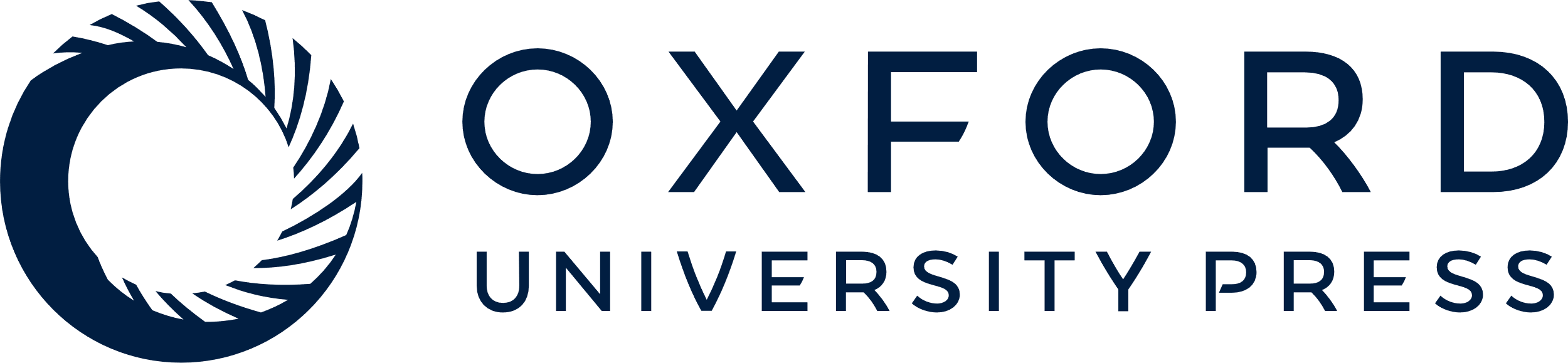 [Speaker Notes: Figure 2. A comparison of topographic representation of the voltage distribution between healthy control (HLT) and schizophrenia patients (SCZ) illustrates delayed reverberating activity in schizophrenia patients in response to TMS. Topographic head plots were obtained by EEGLAB toolbox (Delorme and Makeig 2004), which show the spatial distribution of mean absolute signal voltage, calculated for individual channel and averaged between the subjects within the group at indicated time points. The TMS test stimulus (TS) was applied at time 0. The spatial distributions are shown at time instants (A) 100 ms, (B) 300 ms, (C) 500 ms, (D) 700 ms, and (E) 900 ms, respectively. The hot colors indicate the area of maximum voltage.


Unless provided in the caption above, the following copyright applies to the content of this slide: © Crown Copyright 2012.]